EPKCE KS3 Session 2
Conflict Resolution and Staying Safe
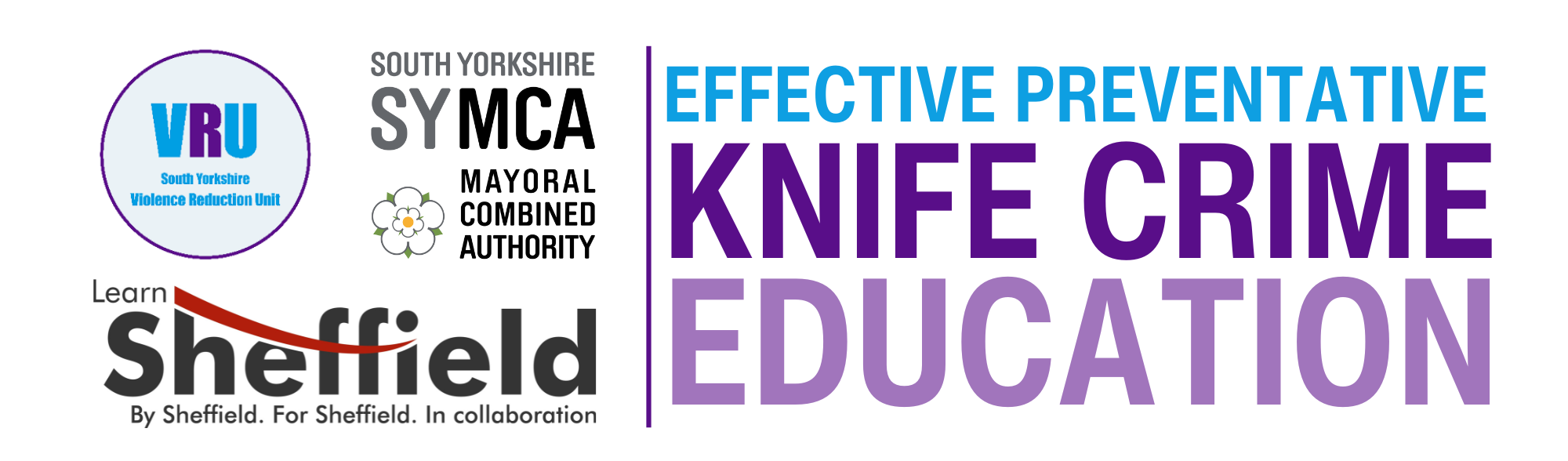 Session Overview
This session focuses on equipping students with conflict resolution skills while addressing the risks and pressures associated with social media. It challenges the myths surrounding knife carrying and empowers students to make safe and informed decisions.
Learning Objectives
Promote peaceful conflict resolution.
Develop critical thinking about social media influence.
Understand the misconceptions and consequences of carrying a weapon.
Identify strategies for managing online risks and peer pressure.
Session Outline
Activity: Conflict Compass
Materials: Compass template with directions: Talk it Out, Walk Away, Get Help, Compromise.
Task: Groups receive conflict scenarios and use the compass to decide the best resolution method.

Social Media Discussion: Discuss the influence of social media (Snapchat), the rights of children, and safe online behaviour.
Activity: Students create a digital 'Do's and Don'ts' guide for social media use.

Empowerment Exercise: 'My Safe Choice’ pledge
Task: Each student writes and shares one choice they will make to stay safe and help others stay safe
Introduction
What does ‘conflict resolution’ mean to you?


How can social media escalate conflicts? 


What are examples of safe online behaviour?
Community Agreements for Group Discussion
Respect: Everyone’s opinions and experiences are valued.
Listen Actively: Let’s hear each other out, without interrupting.
Be Kind: Treat others how you want to be treated.
No Judgment: We all come from different experiences and are here to learn.
Speak Up for Safety: If something doesn’t feel right, talk to a trusted adult.
Confidentiality: What is shared in discussion stays in discussion (unless it concerns safety).
Conflict Compass Activity
Review the scenarios and decide what is the best compass direction and strategy to approach each conflict.
Conflict Compass
N
E
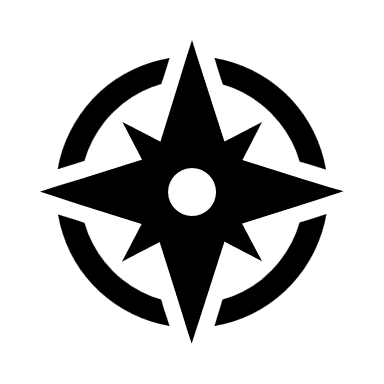 W
S
Conflict Compass Scenario #1
A disagreement between two friends escalates into an argument.

What compass direction would you choose and why?
E
N
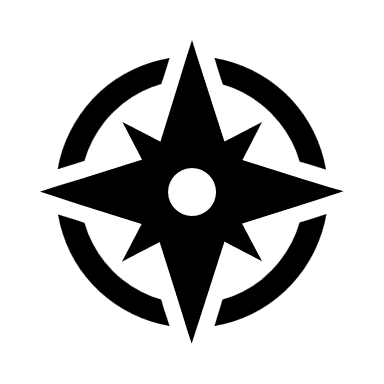 S
W
Conflict Compass Scenario #1
Best Compass Direction: 
TALK IT OUT
Possible Response: 
Stay calm and listen to each other's points of view.
Use “I” statements (e.g., “I feel upset when…”) rather than blaming. 
If the argument continues, take a break and return to the conversation later.
Possible Actions: 
If unable to resolve, seek a trusted mediator (teacher, friend, or peer mentor) to help facilitate a conversation.
Conflict Compass Scenario #2
Someone spreads a false rumour about you on social media.

What compass direction would you choose and why?
E
N
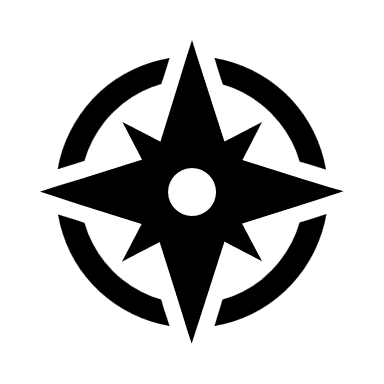 S
W
Conflict Compass Scenario #2
Best Compass Direction: 
GET HELP
Possible Response: 
Avoid reacting emotionally online. 
Instead, talk to a trusted friend, teacher, or parent about how to address the situation.
Consider reporting the post if it violates community guidelines.
Possible Actions: 
Speak to the person directly if it is safe to do so, asking them to stop. If the rumour is harmful, seek school support or report it to the platform.
Conflict Compass Scenario #3
A friend is pressuring you to join a group you’re unsure about.

What compass direction would you choose and why?
E
N
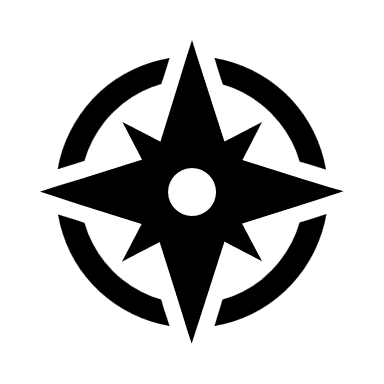 S
W
Conflict Compass Scenario #3
Best Compass Direction: 
WALK AWAY
Possible Response: 
Politely but firmly say no, and give a reason if comfortable (e.g., “That’s not something I want to be part of.”). 
If needed, remove yourself from the situation physically.
Possible Actions: 
Talk to a trusted adult about your concerns if feeling pressured continues. Surround yourself with positive influences who respect your choices.
Conflict Compass Scenario #4
You witness a heated argument between two people, and it looks like it could turn violent with mentions of possible knife violence.

What compass direction would you choose and why?
E
N
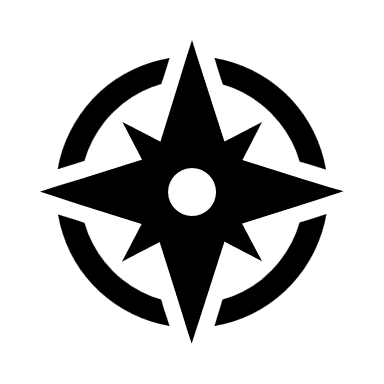 S
W
Conflict Compass Scenario #4
Best Compass Direction: 
GET HELP
Possible Response: 
Do not intervene physically but seek immediate help from a teacher, security, or another trusted adult. 
If safe, encourage them to calm down by reminding them of the consequences.
Possible Actions: 
If in a public place, alert a responsible authority (school staff, bus driver, shopkeeper) to defuse the situation. Do not record or share videos online, as this can escalate conflict.
My Safe Choice Pledge
Wrap Up Reflection
What is something new you learned today about conflict resolution? 

What is one thing you might do differently when faced with conflict? 

Remember, everyone has a responsibility and commitment to positive decision-making.